一元二次方程的应用
WWW.PPT818.COM
40m
30m
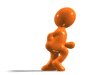 心动     不如行动
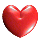 xm
xm
我是最棒的设计师
例1 有一块长40m,宽30m的矩形铁片,在它的四周截去一个全等的小正方形，然后折成一个无盖的长方体盒子，并使底面积所占面积为原来矩形面积的一半.
你能给出设计方案吗?
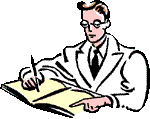 40m
30m
xm
xm
我—小颖              ,是最棒的设计师!
我的设计方案如图所示.关键是找到底面的长和宽
你能通过解方程,帮我得到盒子的高是多少m吗?
☞
做一做
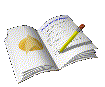 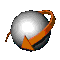 花边有多宽
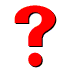 一块四周镶有宽度相等的花边的地毯如下图，它的长为８m，宽为５m．如果地毯中央长方形图案的面积为１８m2 ，则花边多宽?
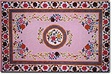 你怎么解决这个问题？
☞
做一做
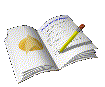 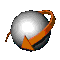 8
x
x
x
（8－2x）
5
18m2
（5－2x）
x
一元二次方程的应用
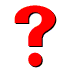 解：如果设花边的宽为xm , 根据题意得
(8 － 2x) (5 － 2x) = 18.
即2x2-13x+11 = 0.
你能求出x吗?
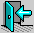 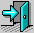 ☞
例题欣赏
10m
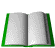 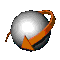 知识的升华
例2. MN是一面长10m的墙，用长24m的篱笆，围成一个一面是墙,中间隔着一道篱笆的矩形花圃ABCD,已知花圃的设计面积为45m2，花圃的宽应当是多少？
M
N
A
D
B
C
☞
知识的应用
例题欣赏
10m
M
N
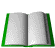 A
D
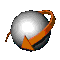 B
C
例2. MN是一面长10m的墙，用长24m的篱笆，围成一个一面是墙,中间隔着一道篱笆的矩形花圃ABCD,已知花圃的设计面积为45m2，花圃的宽应当是多少？
解:(1)设花圃的宽为xm,那么它的长是 ＿ ＿ ＿ ＿ 
根据题意得方程

                                       .
根据题意，舍去
小结       拓展
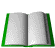 回味无穷
本节课通过对例题的解析,你复习了哪些旧知识呢？
列方程解应用题步骤:一审;二设;三列;四解;五验;六答.
25m
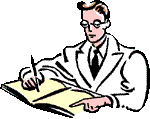 独立
作业
知识的升华
1. 某农场要建一个长方形的养鸡场,鸡场的一边靠墙(墙长25m),另外三边用木栏围成,木栏长40m.
(1) 鸡场的面积能达到180m2吗?
(2) 鸡场的面积能达到200m2吗?
(3) 鸡场的面积能达到  250m2吗?
如果能,请给出设计方案;如果不能,请说明理由.
25m
180m2
x
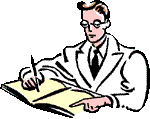 独立
作业
知识的升华
2. 某农场要建一个长方形的养鸡场,鸡场的一边靠墙(墙长25m),另外三边用木栏围成,木栏长40m.
解:(1)设养鸡场的长为xm,根据题意得
25m
180m2
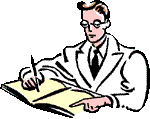 独立
作业
40-2x
知识的升华
2. 某农场要建一个长方形的养鸡场,鸡场的一边靠墙(墙长25m),另外三边用木栏围成,木栏长40m.
解:(1)设养鸡场的宽为xm,根据题意得
25m
200m2
x
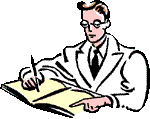 独立
作业
知识的升华
2. 某农场要建一个长方形的养鸡场,鸡场的一边靠墙(墙长25m),另外三边用木栏围成,木栏长40m.
解:(2)设养鸡场的长为xm,根据题意得
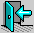 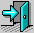 25m
180m2
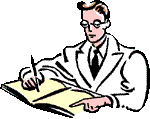 独立
作业
40-2x
知识的升华
2. 某农场要建一个长方形的养鸡场,鸡场的一边靠墙(墙长25m),另外三边用木栏围成,木栏长40m.
解:(2)设养鸡场的宽为xm,根据题意得
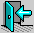 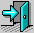 25m
250m2
x
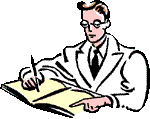 独立
作业
知识的升华
2. 某农场要建一个长方形的养鸡场,鸡场的一边靠墙(墙长25m),另外三边用木栏围成,木栏长40m.
解:(3)设养鸡场的长为xm,根据题意得
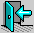 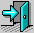